Update Rx Script Count Audit Issue for DEA – Project Status
Week Ending 25 May 2015
Project Manager: Kraig Keegan
Description: The weekly job calculating ceiling limits for prescription does not verify that the latest sales data has been received.  When this occurs, the job needs to be forced to fail and corrective actions to get the most current data need to be taken.
Resource Mix:
1
Update Rx Script Count Audit Issue for DEA– Project Status
Week Ending 25 May 2015
Project Manager: Kraig Keegan
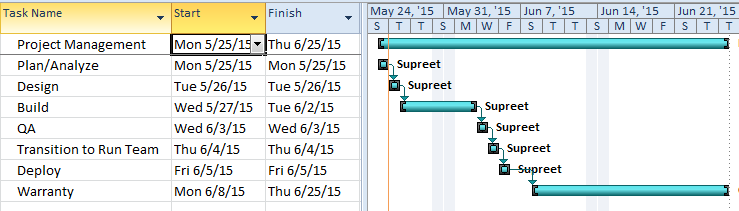 2